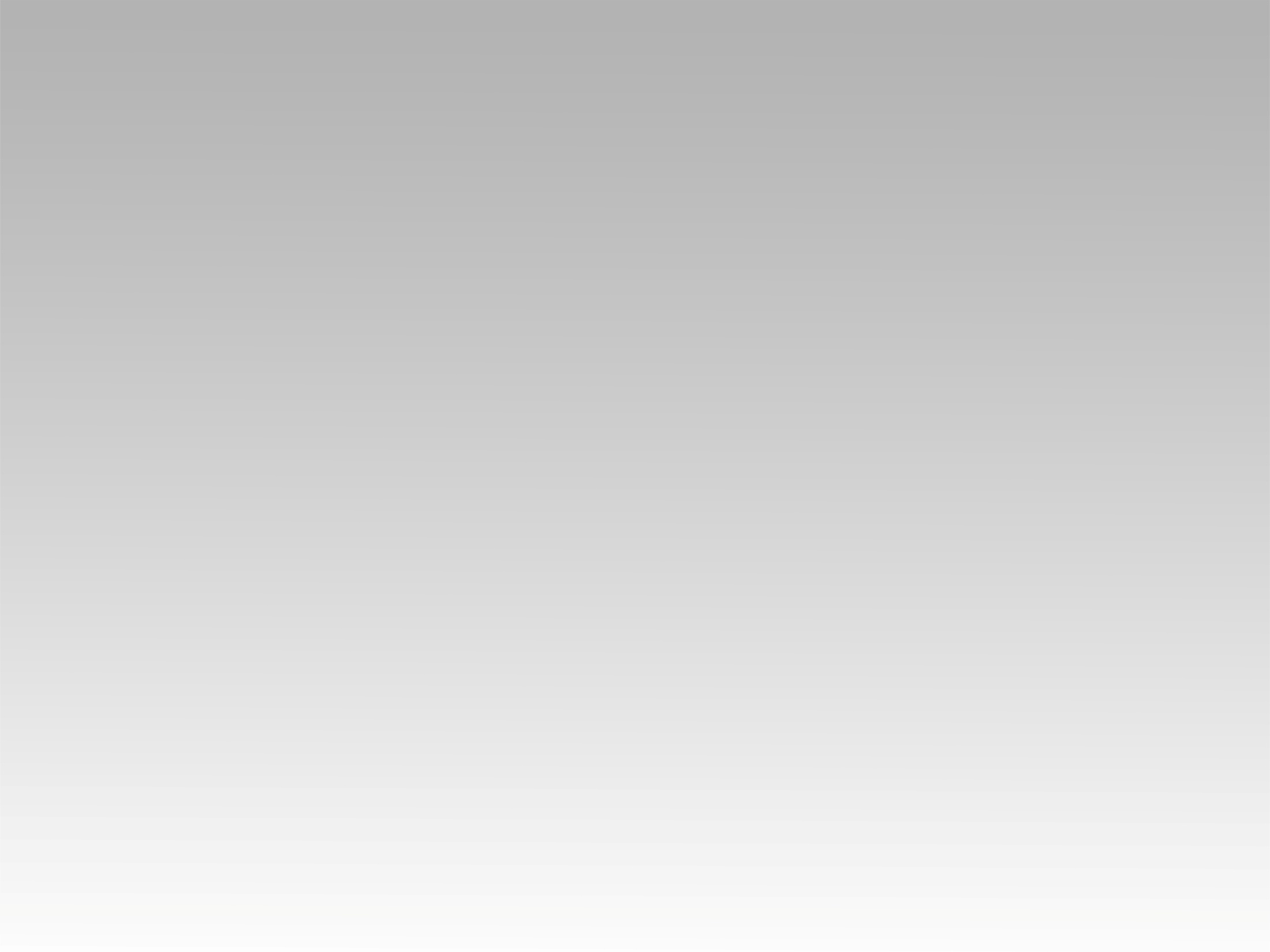 ترنيمة
أنت شخص محبوب
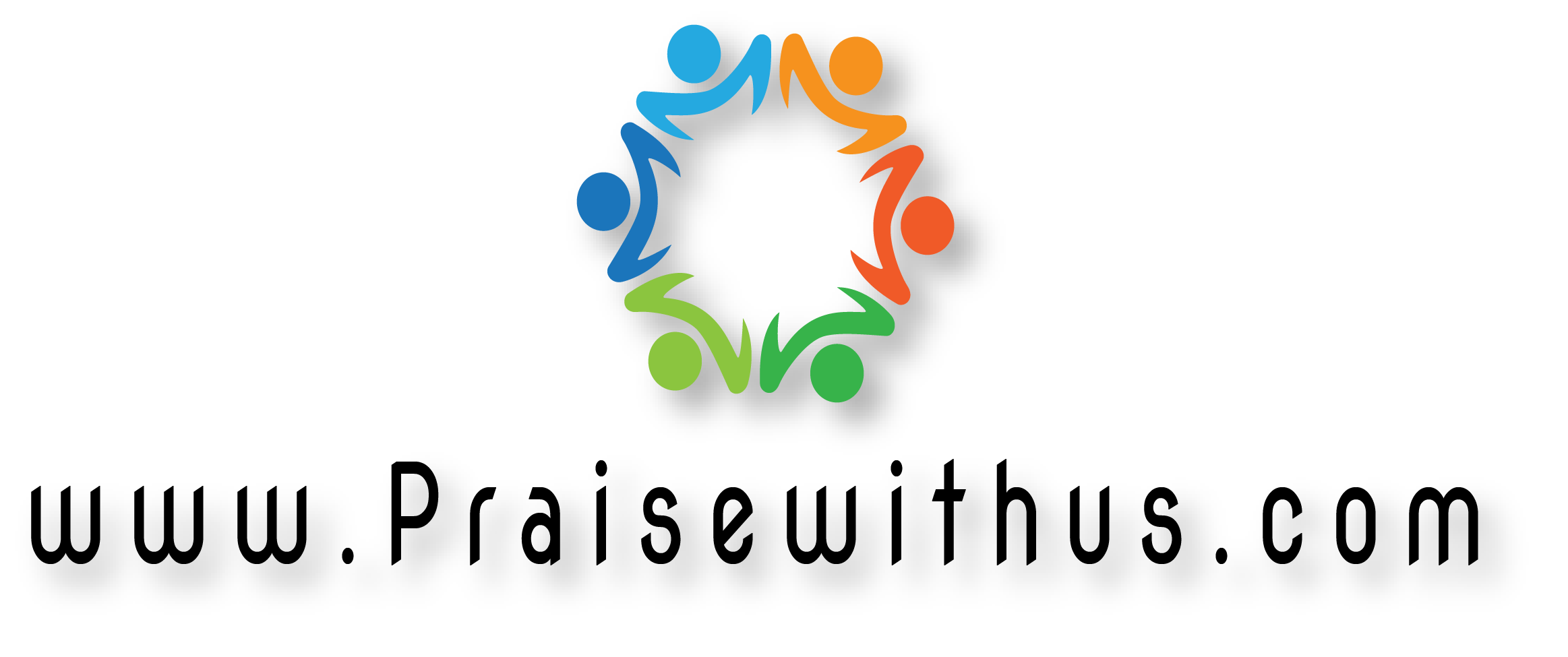 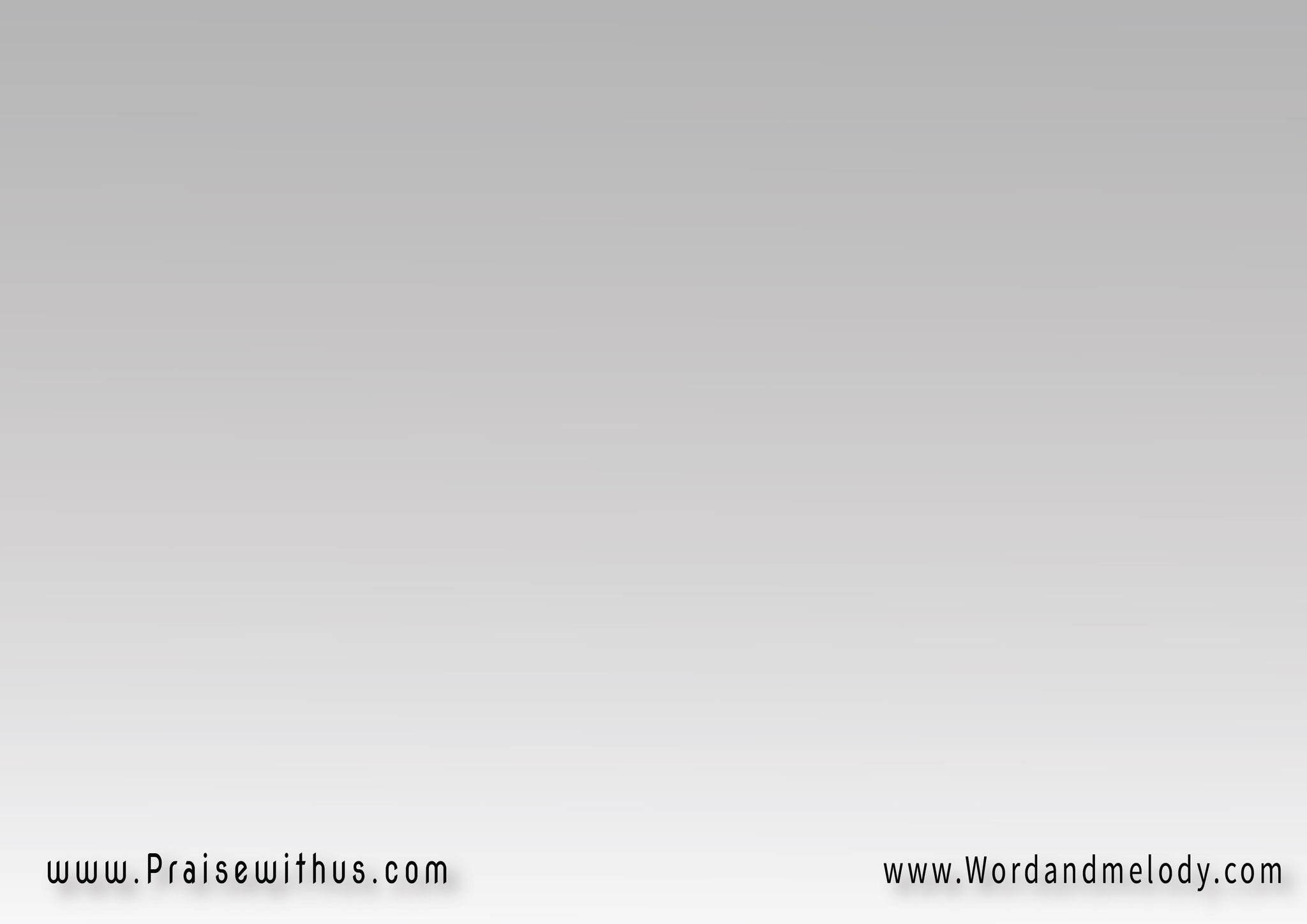 قد خلقت كي تصبح
محبوبًا من الله

والآن في حياتك
أنت شخص محبوب
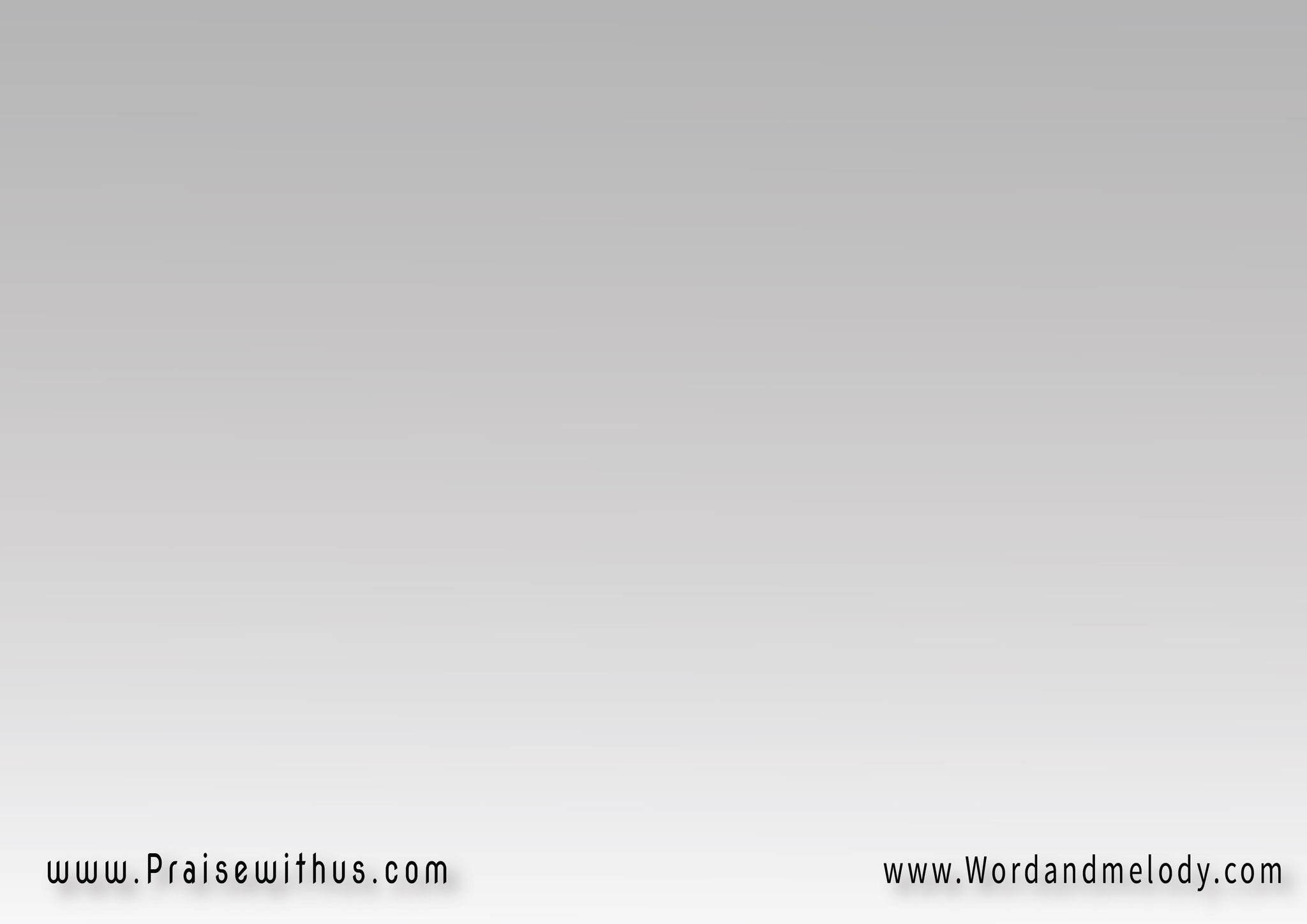 منذ الأزل
كان حب الله لنا

كي تثمر المحبة
آلان بيننا
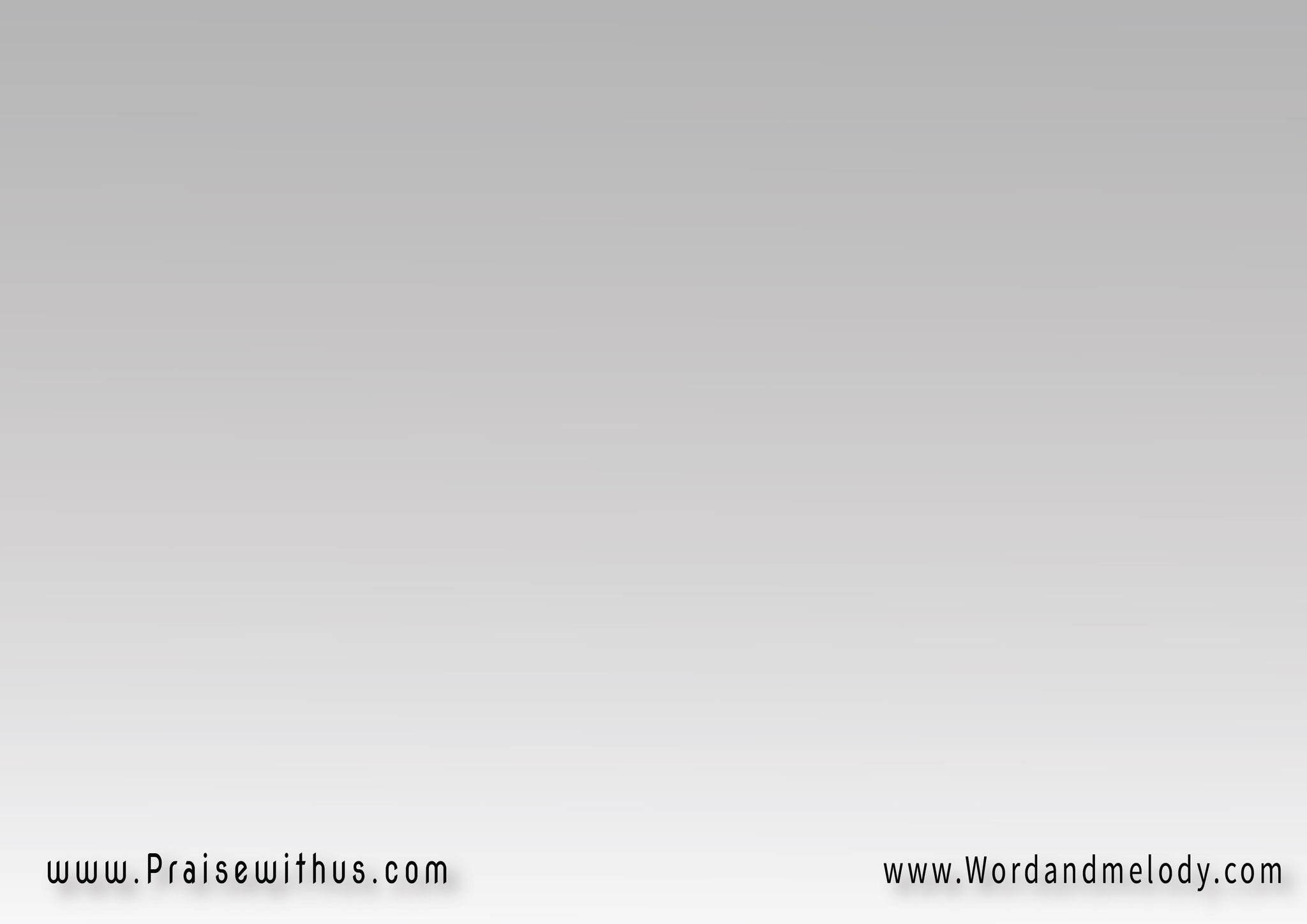 كم هي عظيمة
بهجة الله بك

كم نحن مبتهجون
بوجودك وسطنا
قد خلقت كي تصبح
محبوبا من الله

والآشن في حياتك
أنت شخص محبوب
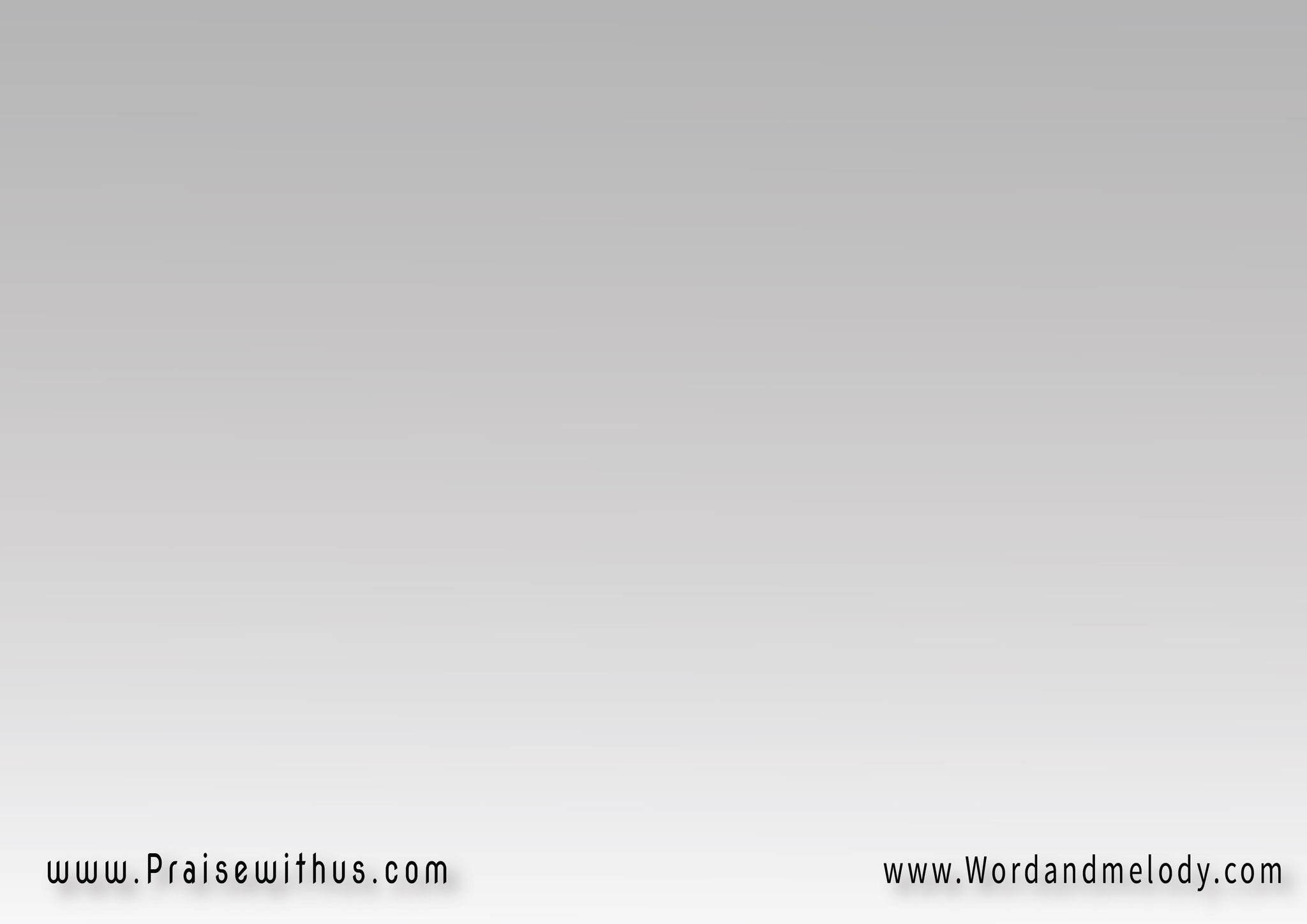 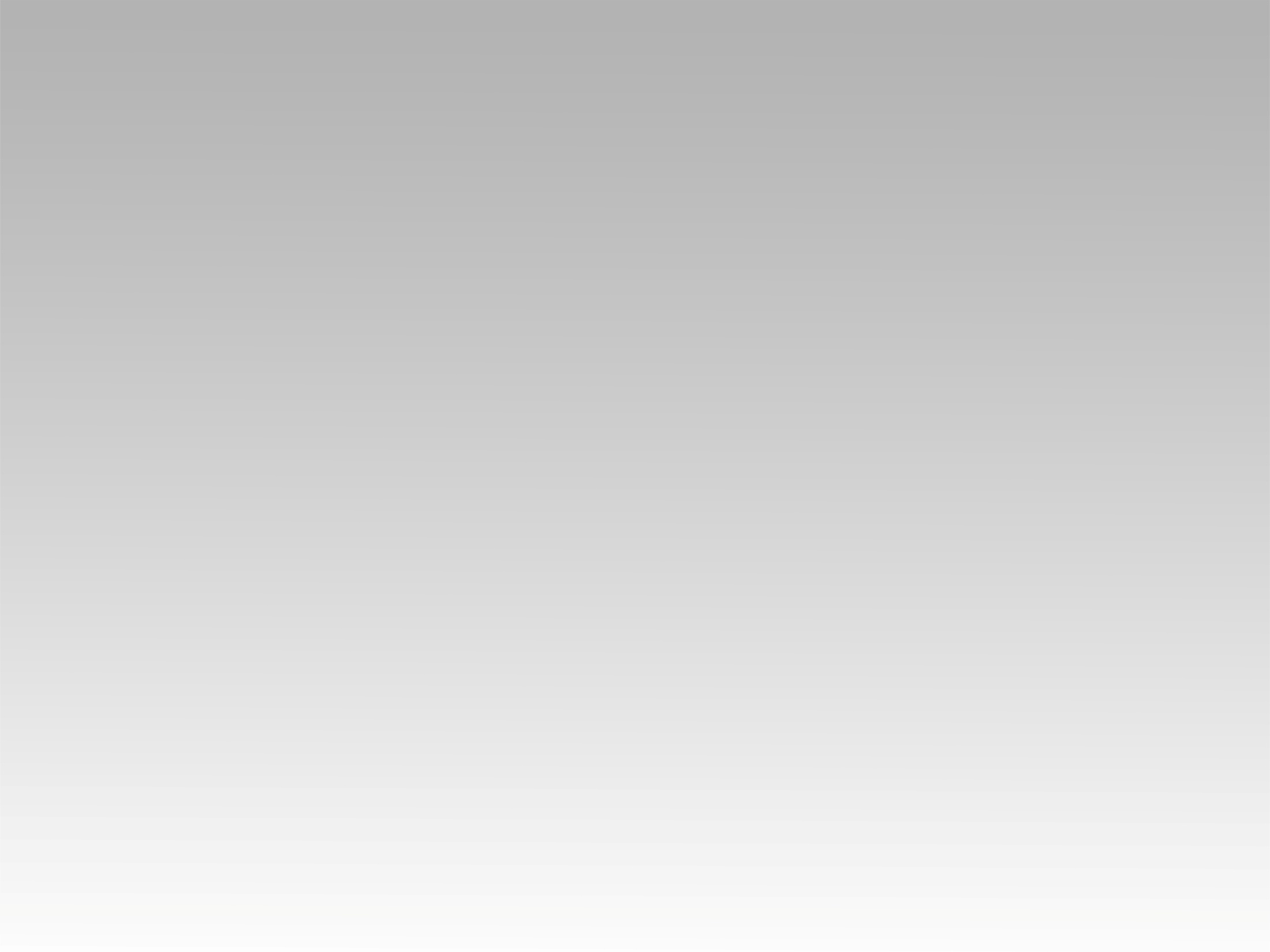 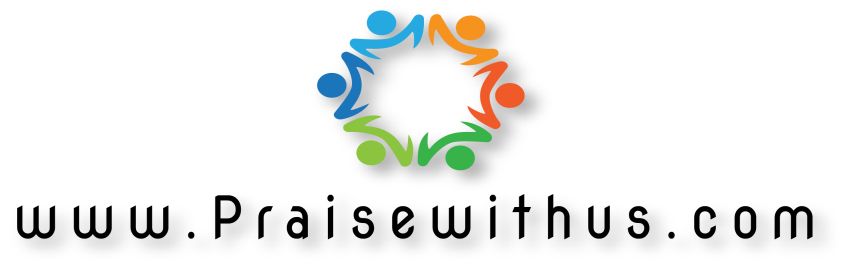